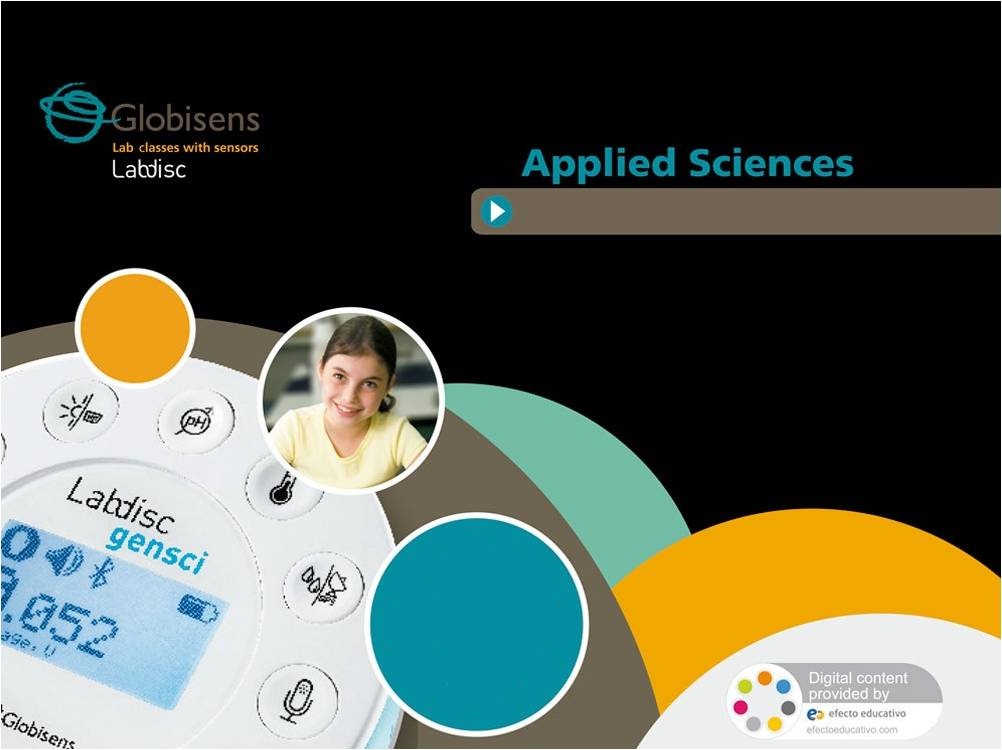 Newton's Second Law
Studying the behavior of a propelled car
Newton's Second Law
Studying the behavior of a propelled car
Introduction and theory
Force is a concept commonly used in everyday life. Some people compete to see who is stronger, but perhaps they don’t fully understand the concept of force. 

Force corresponds to a measure of interaction between bodies. There are many types of strength, such as electromagnetic forces or gravity, but all these types of force correspond to the second law of Newton.
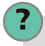 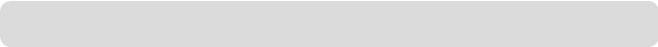 What equipment or machinery require the application of  force in order to work?
Newton's Second Law
Studying the behavior of a propelled car
Objective
The objective of this research is to study the variation of force and acceleration of a car when propelled with different hanging masses. A hypothesis will be formulated and verified using the Dymo force sensor.
Newton's Second Law
Studying the behavior of a propelled car
Introduction and theory
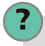 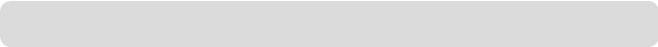 What happens when a force is applied to an object?
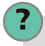 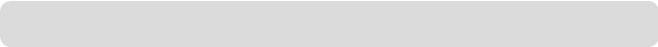 What should happen to say that we are in presence of a force?
Newton's Second Law
Studying the behavior of a propelled car
Introduction and theory
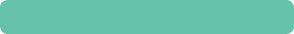 Theoretical
To understand Newton's second law, we must first understand some basic concepts. For example, what is meant by acceleration and force?

Acceleration corresponds to a vector quantity, i.e., that has magnitude and direction (unlike scalar, possessing only magnitude). Its value corresponds to the rate of change of velocity, or speed variation over time. 

The strength also corresponds to a vector quantity and a measure of interaction between bodies. To better understand these concepts, define laws that explain motion.
Newton's Second Law
Studying the behavior of a propelled car
Introduction and theory
Three of Newton laws or principles are the starting point for classical mechanics. The first law of Newton corresponds to a so called "Law of Inertia". It tells us that a body where the net force applied on it is zero, will not bring any change in speed.
Now, when the net force is not zero, Newton's second law gives us information about an inherent property of bodies that is the mass. This scalar magnitude indicates the resistance of a body when it changes its speed, and corresponds to the constant in the direct proportionality of the net force with acceleration.
Newton's Second Law
Studying the behavior of a propelled car
Introduction and theory
Newton's third law tells us that there is always a reaction when an additional force is applied in the opposite direction to the applied force. This reaction occurs in different bodies. For example, if I push a box with some force, the box performs the same force on me but in the opposite direction. This is symbolized if there are two objects 1 and 2, the force applied from the object 1 to the object 2 will be identical to the force applied by object 2 on item 1, but in the opposite direction.
Newton's Second Law
Studying the behavior of a propelled car
Introduction and theory
Throughout our lives we commonly interact with many forces such as weight force. In physics, the distinction between strength, weight and mass is very important in explaining the behavior of objects. Body mass, as mentioned above, corresponds to an inherent property of bodies, whereas weight corresponds to a measure of interaction between the planet and a body on its surface. It is well known that if you're in space you are weightless, but that does not mean you have lost your mass. The equation for calculating the weight of an object corresponds to: 



Where    is the acceleration of gravity on Earth and is considered constant with a value of                    .  Acceleration can be measured in multiples of the value g.
Newton's Second Law
Studying the behavior of a propelled car
Introduction and theory
Now students are encouraged to raise a hypothesis which must be tested with an experiment.
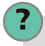 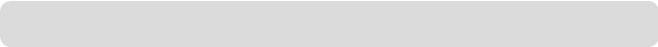 If a car on a horizontal surface connected by a pulley is propelled by a product of weight of a hanging mass, how does force and acceleration behave if it stops suddenly? What happens to the values of force and acceleration if the weight with which it is propelled is increased.
Newton's Second Law
Studying the behavior of a propelled car
Activity description
Students will measure the force and acceleration of a cart propelled by three hanging masses of 50, 80 and 100 grams.
Newton's Second Law
Studying the behavior of a propelled car
Resources and materials
Dymo Labdisc force sensor
 
Pulley 

Weights of 50, 80 and 100 grams 

Shock absorber

Rail 

Cart 

String
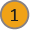 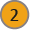 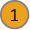 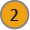 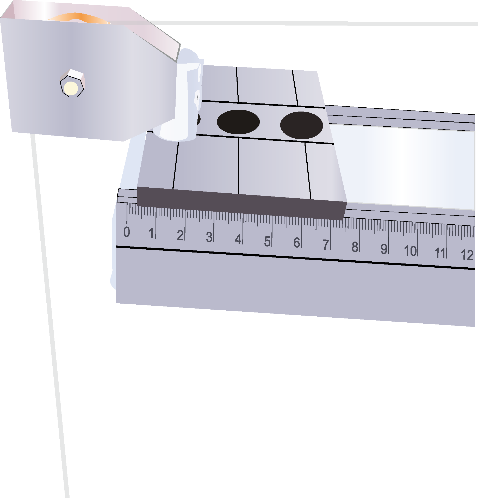 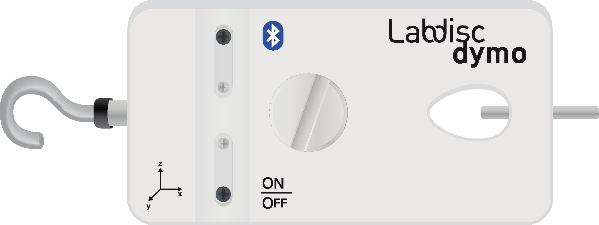 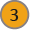 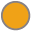 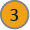 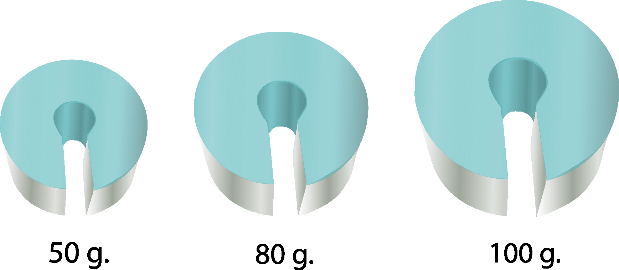 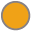 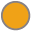 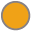 Newton's Second Law
Studying the behavior of a propelled car
Using the Labdisc
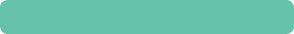 Configuring the Labdisc
To collect force measurements with the Dymo Labdisc force sensor, follow these steps: 

Open the GlobiLab software and turn on the Labdisc

Click the Bluetooth button in the bottom right of the GlobiLab screen. Once the Labdisc has been recognized by the software, the icon will change from gray to blue. 
(In this experiment it is not preferable to use the USB connection)
1
2
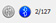 Newton's Second Law
Studying the behavior of a propelled car
Using the Labdisc
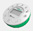 Click (*)     to setup the Labdisc. Select “Force (5N)” and "acceleration X" in the window "Logger Setup”. Enter "10/sec" in rate and 10000 samples.
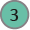 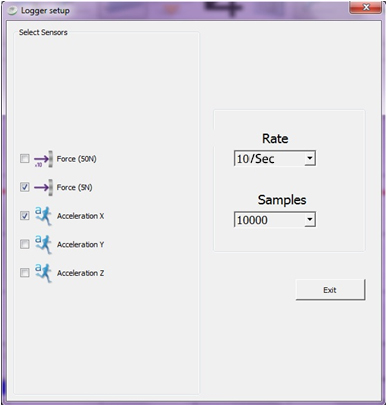 Newton's Second Law
Studying the behavior of a propelled car
Using the Labdisc
4
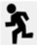 Once the sensor configuration is finished, click on        to start measuring  


Once you have finished measuring stop the Labdisc by clicking
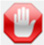 5
Newton's Second Law
Studying the behavior of a propelled car
Experiment
Install the rail, pulley, and shock absorber. 

Post the Labdisc Dymo force sensor over the cart so that the hook points in the direction of the pulley. 

Connect the Labdisc by string to the hanging mass of 50 grams, passing the rope through the pulley.
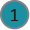 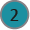 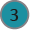 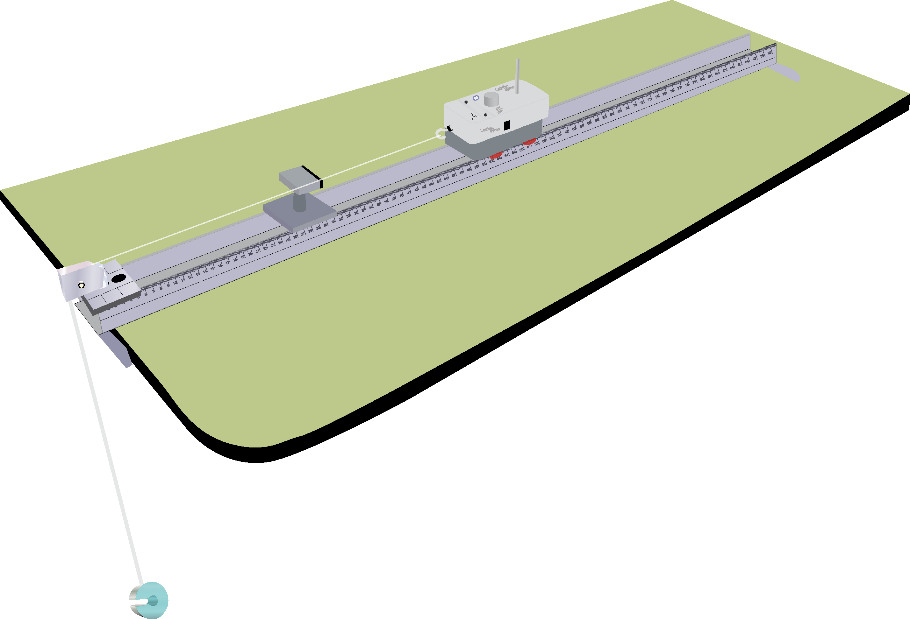 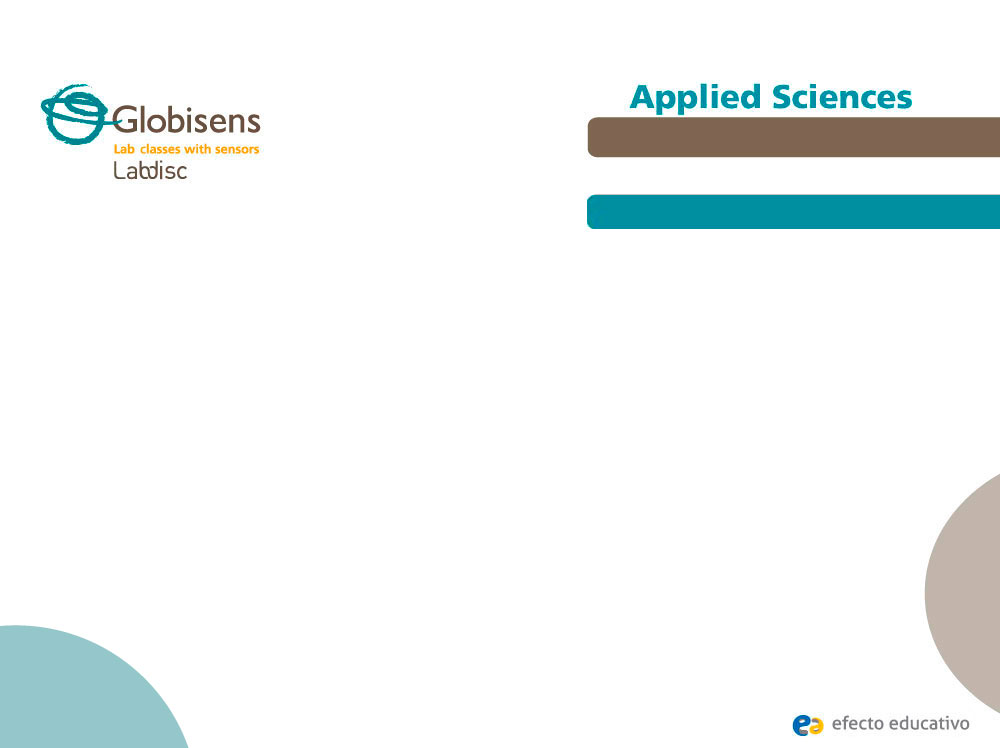 Newton's Second Law
Studying the behavior of a propelled car
Experiment
Start taking measurements, stopping after the collision between the shock absorber and the car occurs.

Repeat the procedure for each of the masses.
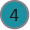 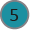 Newton's Second Law
Studying the behavior of a propelled car
Results and analysis
Observe each of the curves by clicking Force (5N)              or acceleration 
as appropriate.

After this, show the values of force and maximum acceleration of each graph by clicking on the curve with the tool (*)  .
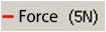 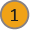 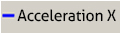 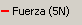 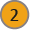 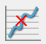 Newton's Second Law
Studying the behavior of a propelled car
Results and analysis
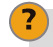 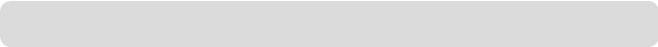 By observing each graph, where are the maximum and minimum values of the net force and acceleration presented? Is there a recurrence?
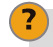 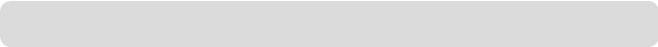 How much is the maximum acceleration in each case (using the international system of measurement)?
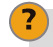 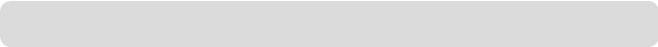 Comparing the graphs’ acceleration and force, what similarities can you find?
Newton's Second Law
Studying the behavior of a propelled car
Results and analysis
The graph below should be similar to the one the students came up with:
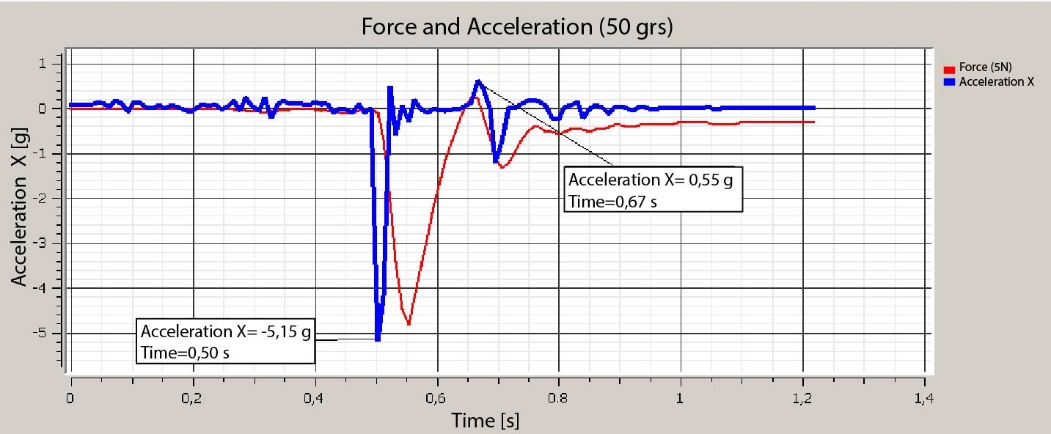 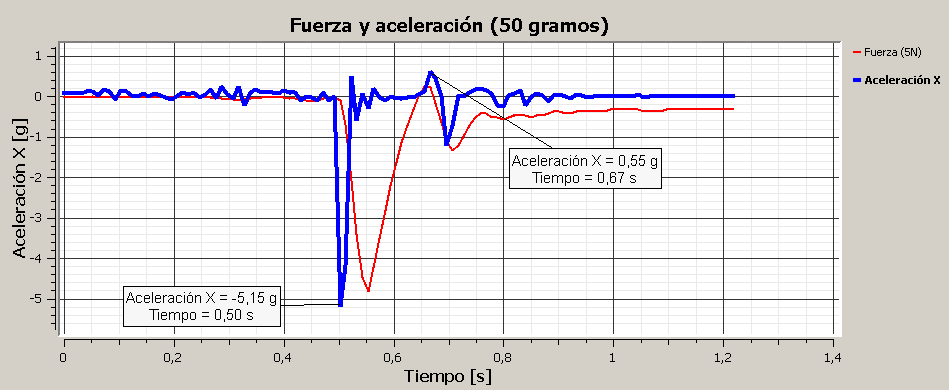 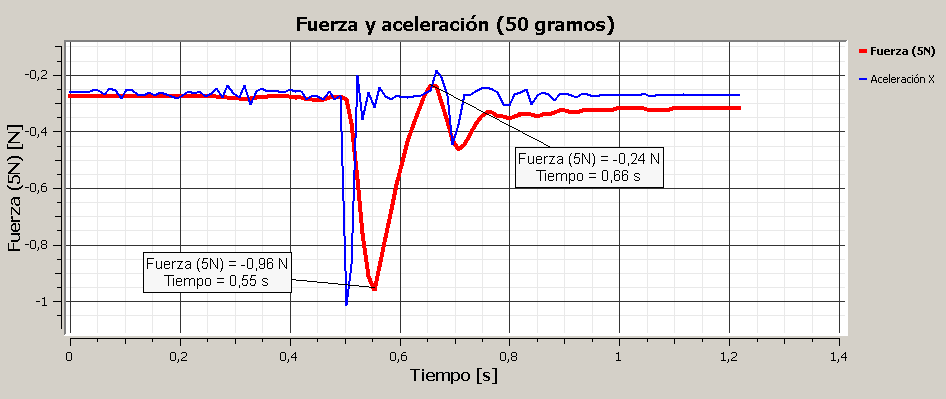 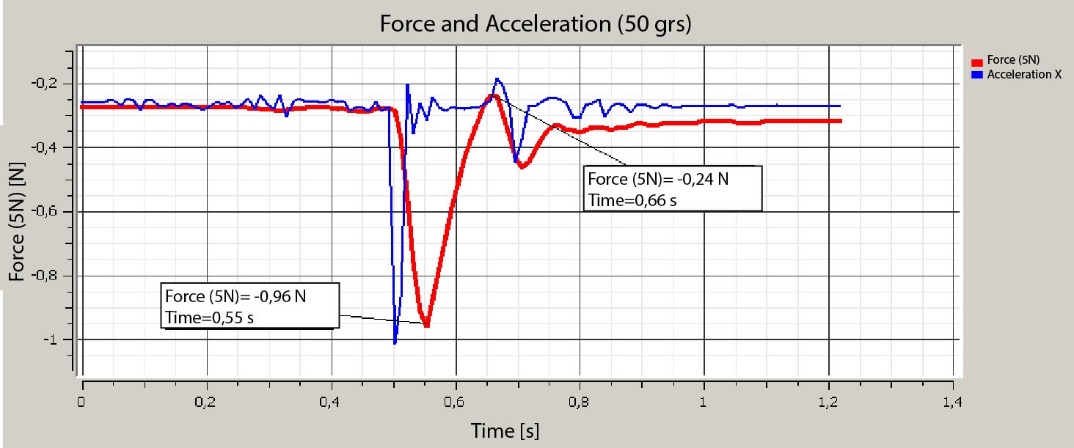 Newton's Second Law
Studying the behavior of a propelled car
Results and analysis
The graph below should be similar to the one the students came up with:
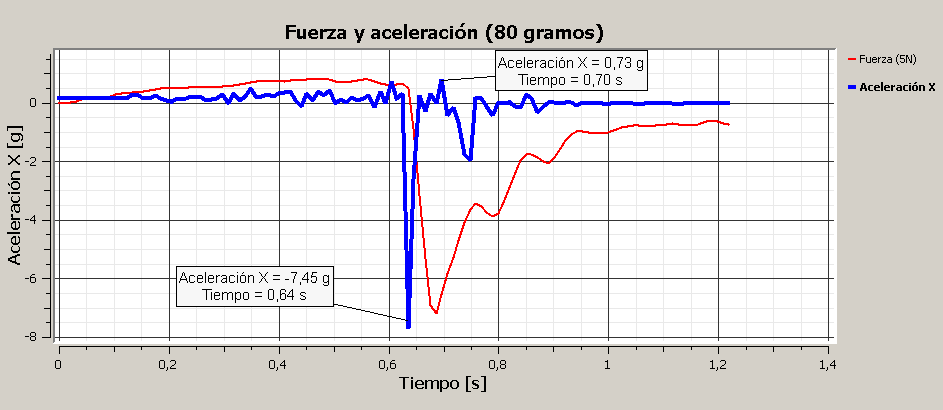 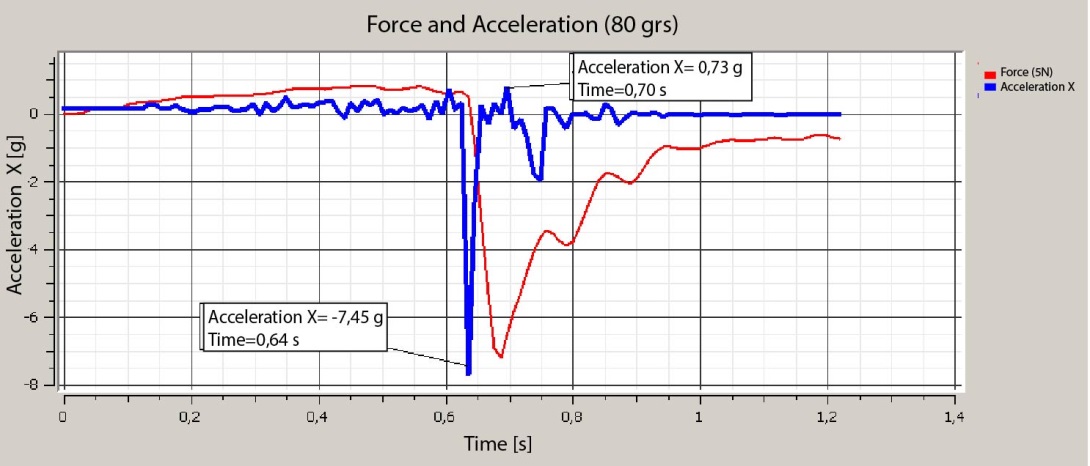 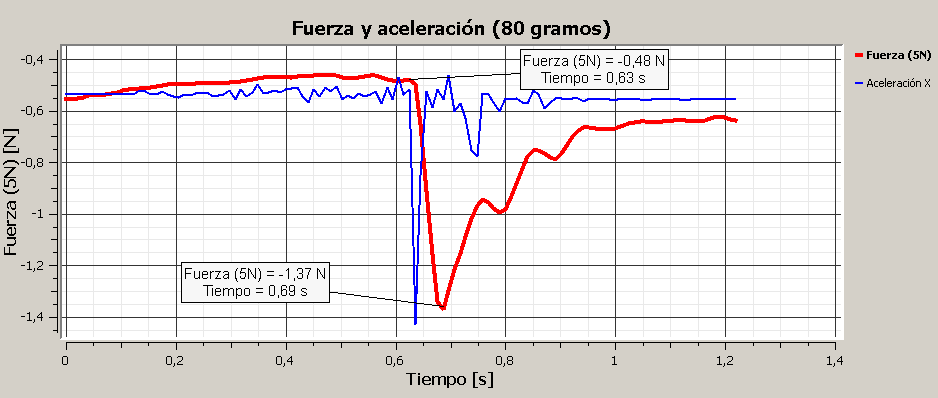 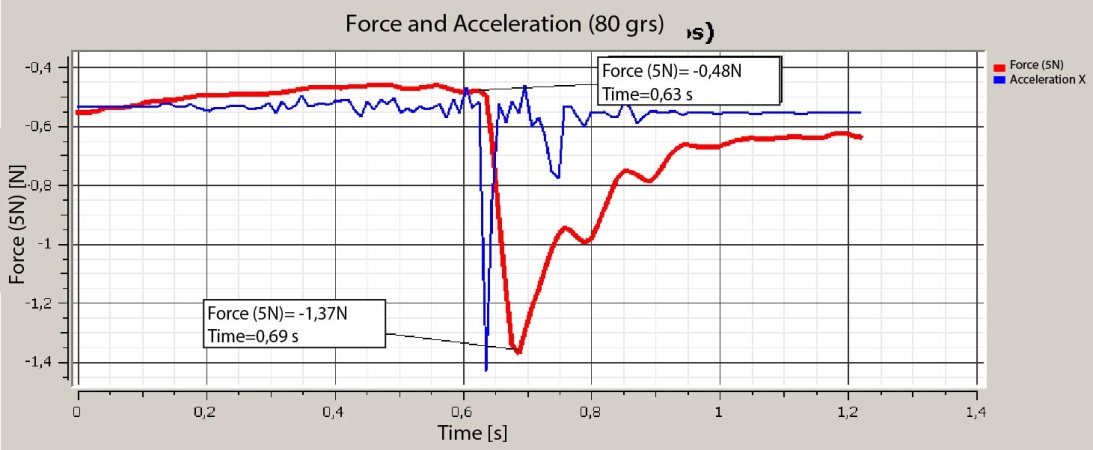 Newton's Second Law
Studying the behavior of a propelled car
Results and analysis
The graph below should be similar to the one the students came up with:
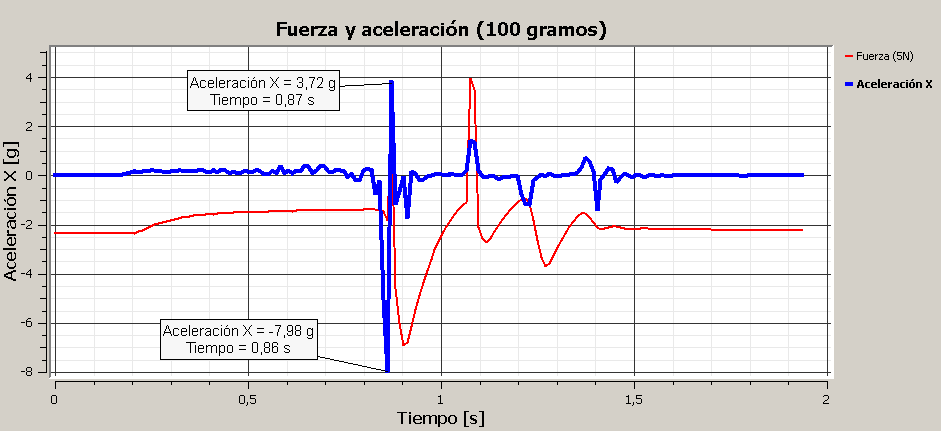 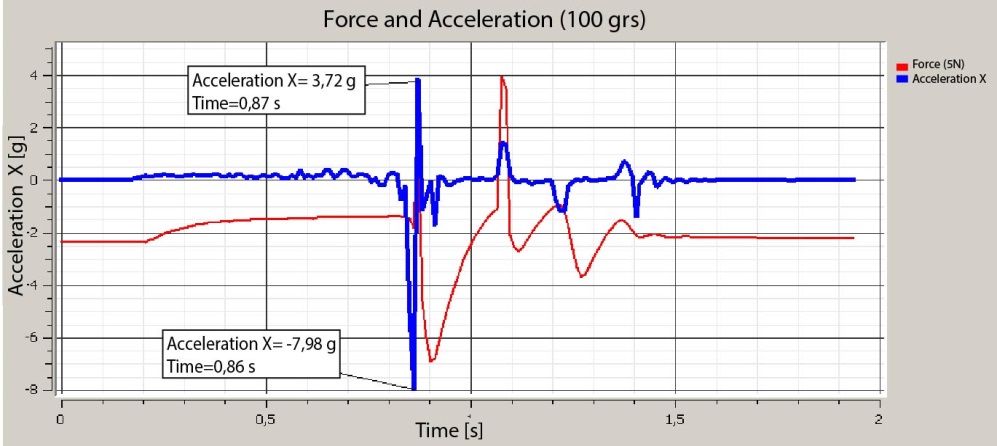 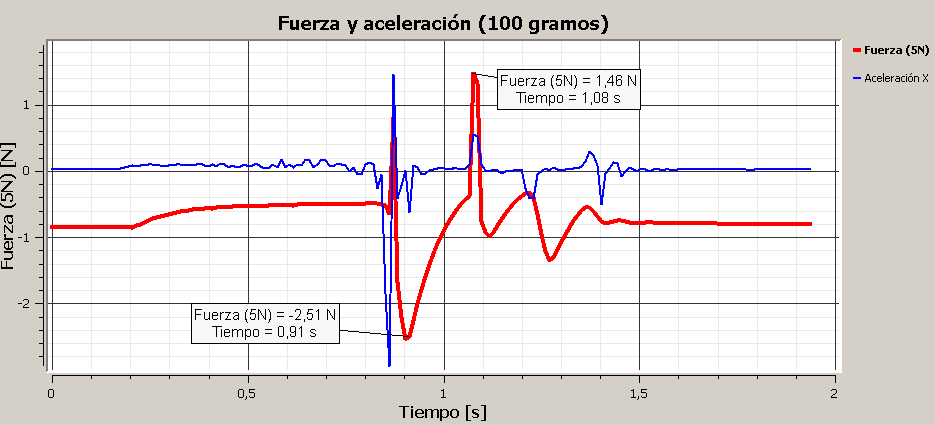 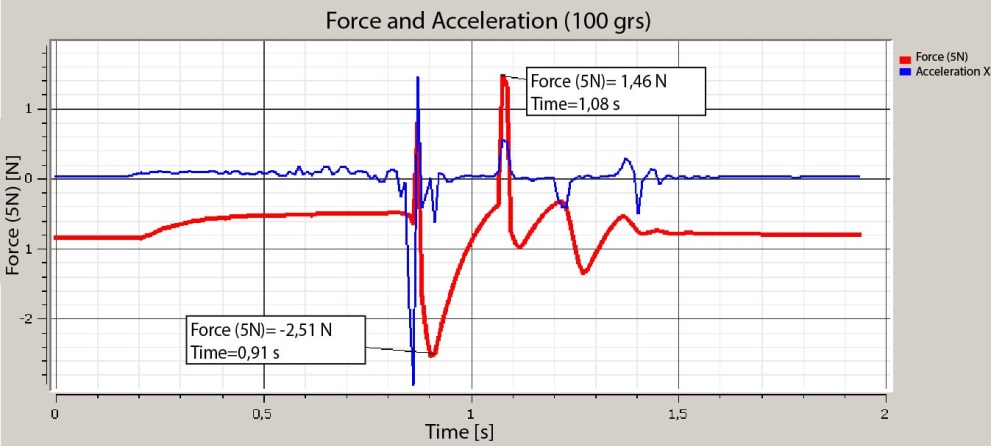 Newton's Second Law
Studying the behavior of a propelled car
Conclusion
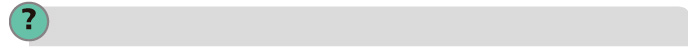 Which graph’s results presents greater acceleration and higher net force? What factor do you attribute this to?

Students should identify the graph with most acceleration and force as the one where a mass of 100 grams was used. They attribute this to the fact that the  higher the hanging mass, the greater the net force that propels the cart, because the weight force increases.
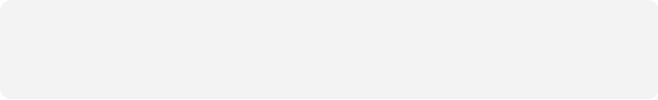 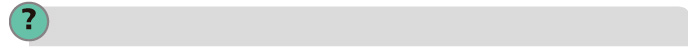 When the cart is in motion, Why is a lower acceleration presented, almost negligible, with respect to the acceleration experienced when braking?

Students must identify the change in velocity experienced by the cart to slowing down and losing all speed comes at a small time interval compared to the time it took to acquire it, so the acceleration is greater.
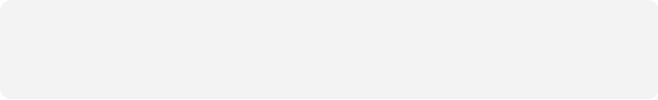 Newton's Second Law
Studying the behavior of a propelled car
Conclusion
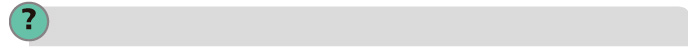 What reason do you attribute the similarities of the graphics of acceleration and net force?

Students should identify that the net force applied to the cart and acceleration magnitudes are related. When in motion and one changes, the other will too because of the Newton’s second law.
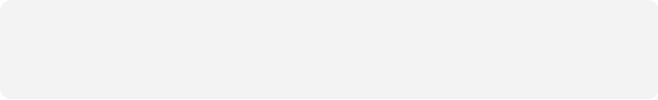 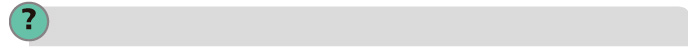 When the cart stops completely, why does the sensor measure some force if 
no movement occurs?

Students must identify that while the net force is proportional to acceleration, the sensor is then measuring the cord tension. This force does not correspond to the total force.
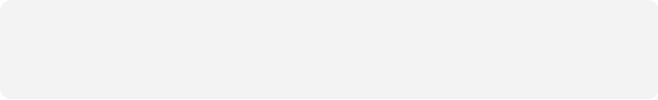 Newton's Second Law
Studying the behavior of a propelled car
Activities for further application
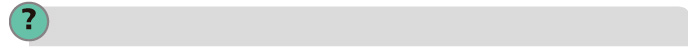 When does a car engine perform at greater power? At the beginning of the movement or when it is in constant speed? Justify

Having learnt Newton’s second law, the students should identify the acceleration which determines the net force. Therefore, it must be non-zero at the beginning of the movement, and equal to zero when the velocity is constant. In this way the motor performs with greater force to start the motion. Students can present the idea that the engine should not apply strength when the car is in constant motion, erroneously considering this force as the total force.
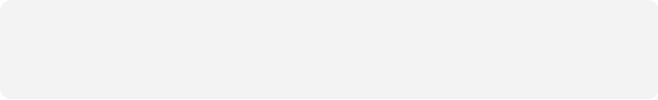 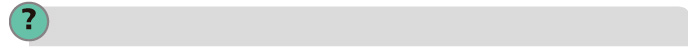 What would happen to the results if instead of increasing the hanging mass, the mass of the cart is increased?

Having learnt Newton's second law, students must interpret that by increasing the mass of the cart acceleration is decreased, since the net force does not vary in each case.
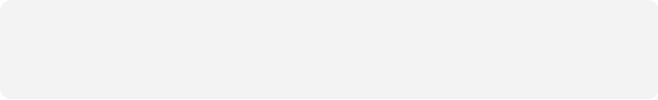